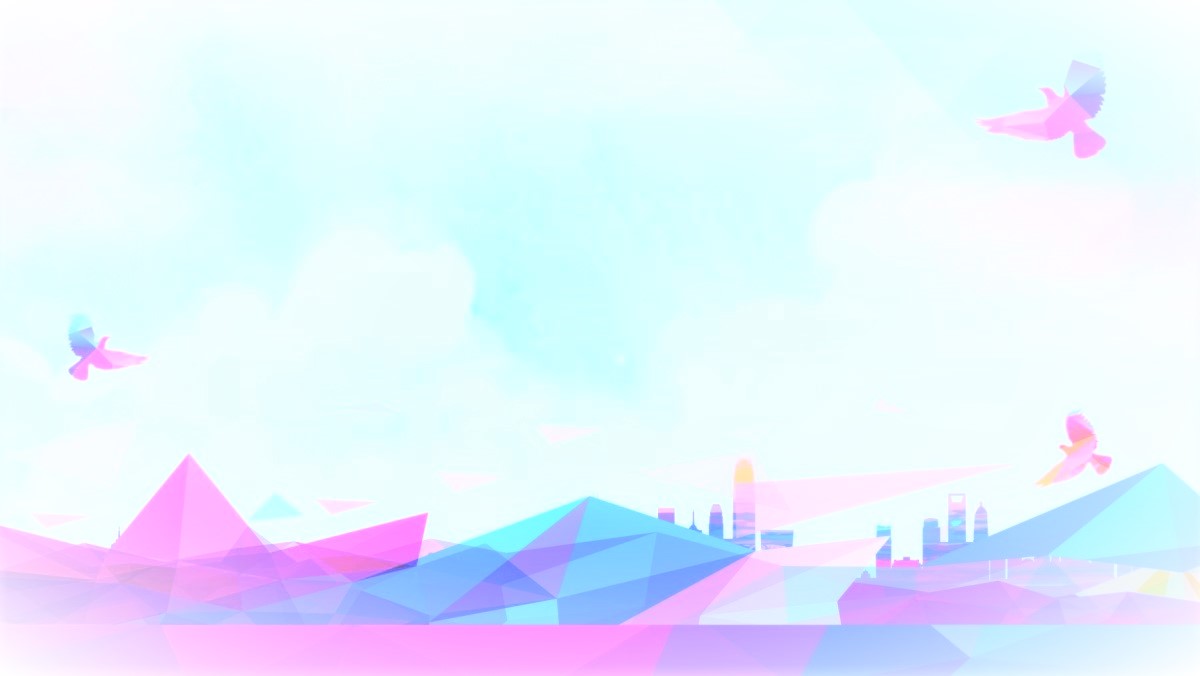 Муниципальное бюджетное клубное учреждение культуры 
«Дворец культуры «Икар» 
Трехгорного городского округа
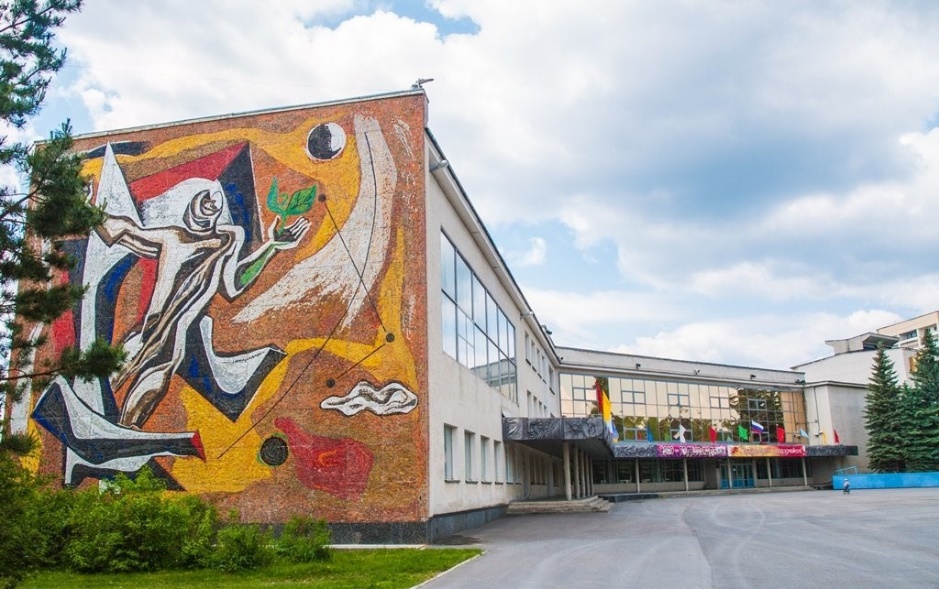 представляет проект:
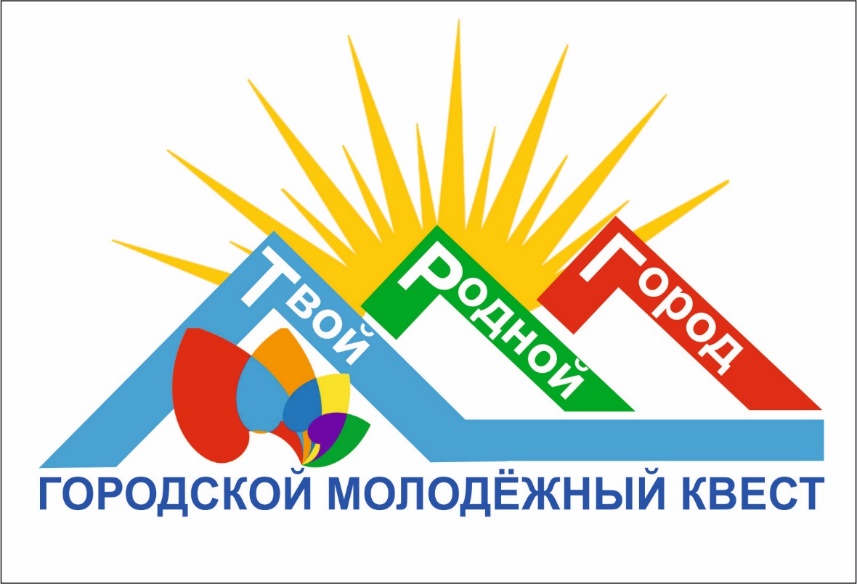 Городской 
молодёжный квест
«ТРГ – Твой Родной Город»
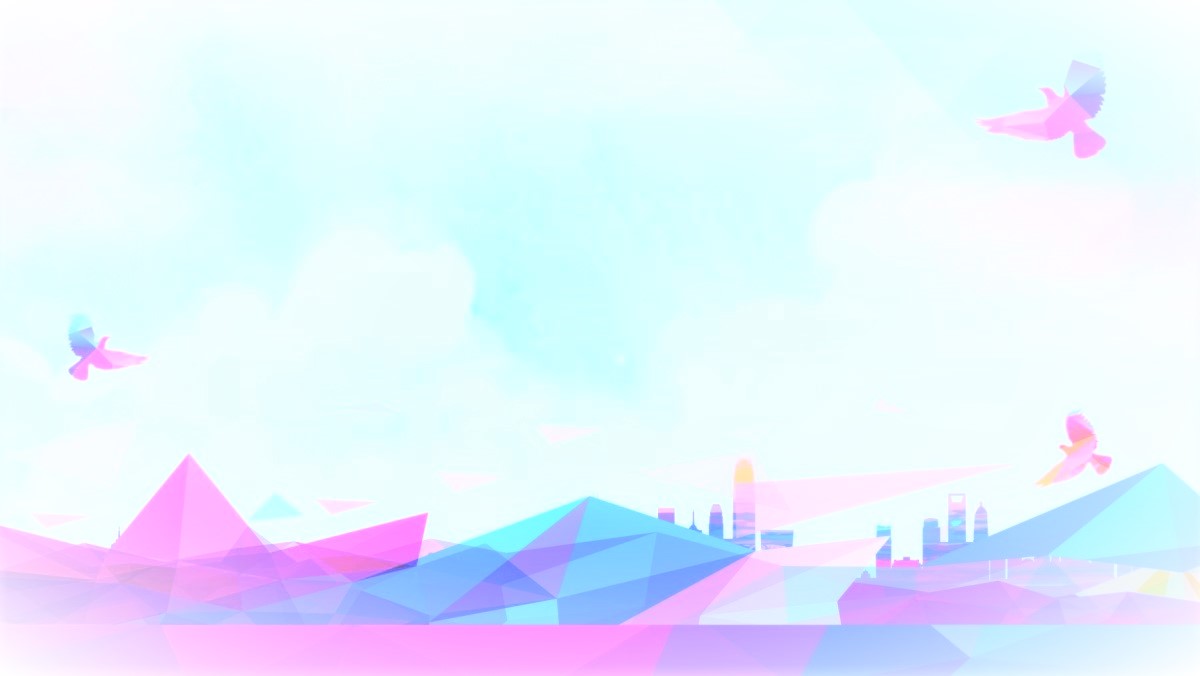 Место реализации проекта
Военно-патриотический парк «Патриот»
- музей военной техники
- информационные стенды
- памятник погибшим бойцам
- партизанская деревня
- спортивные площадки
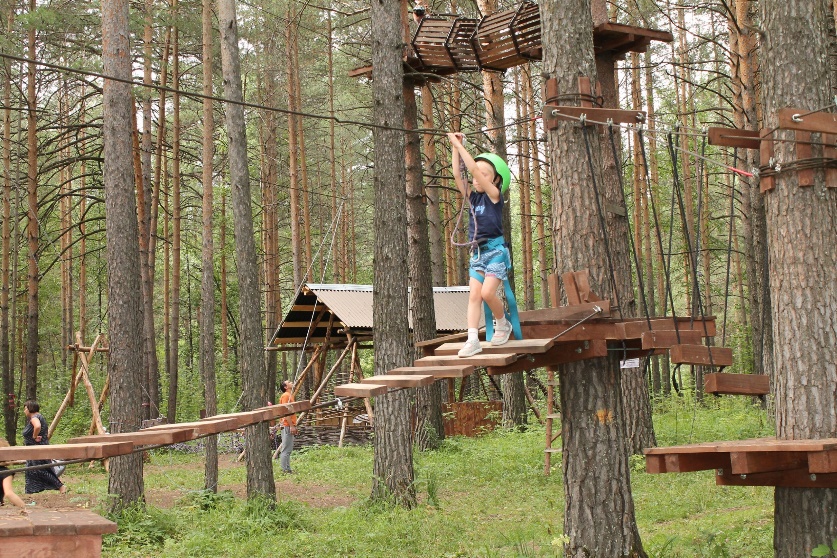 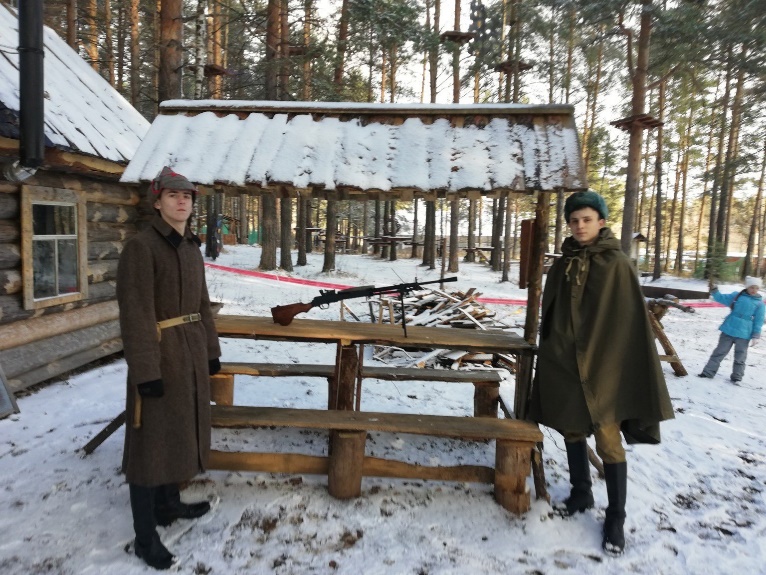 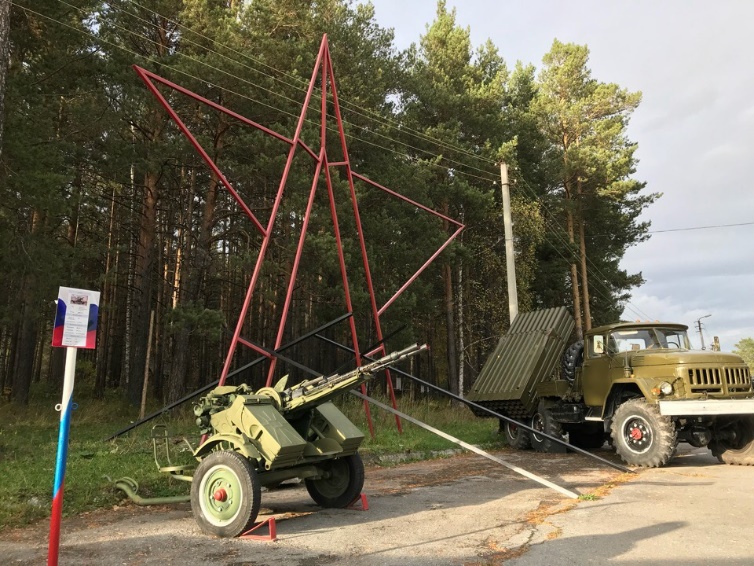 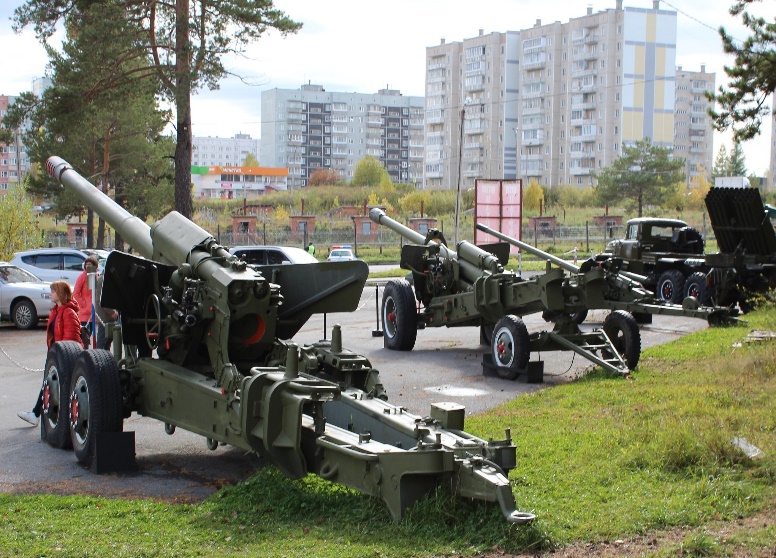 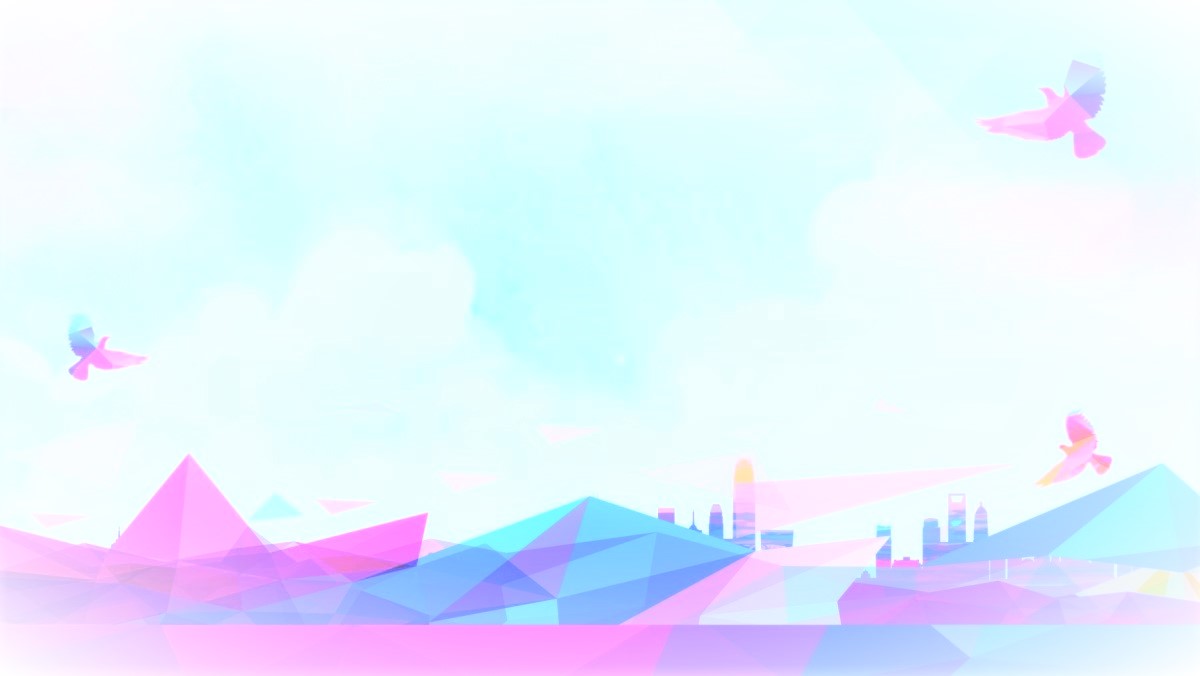 Участники проекта
дети среднего и старшего школьного возраста 
(от 12 до 18 лет)
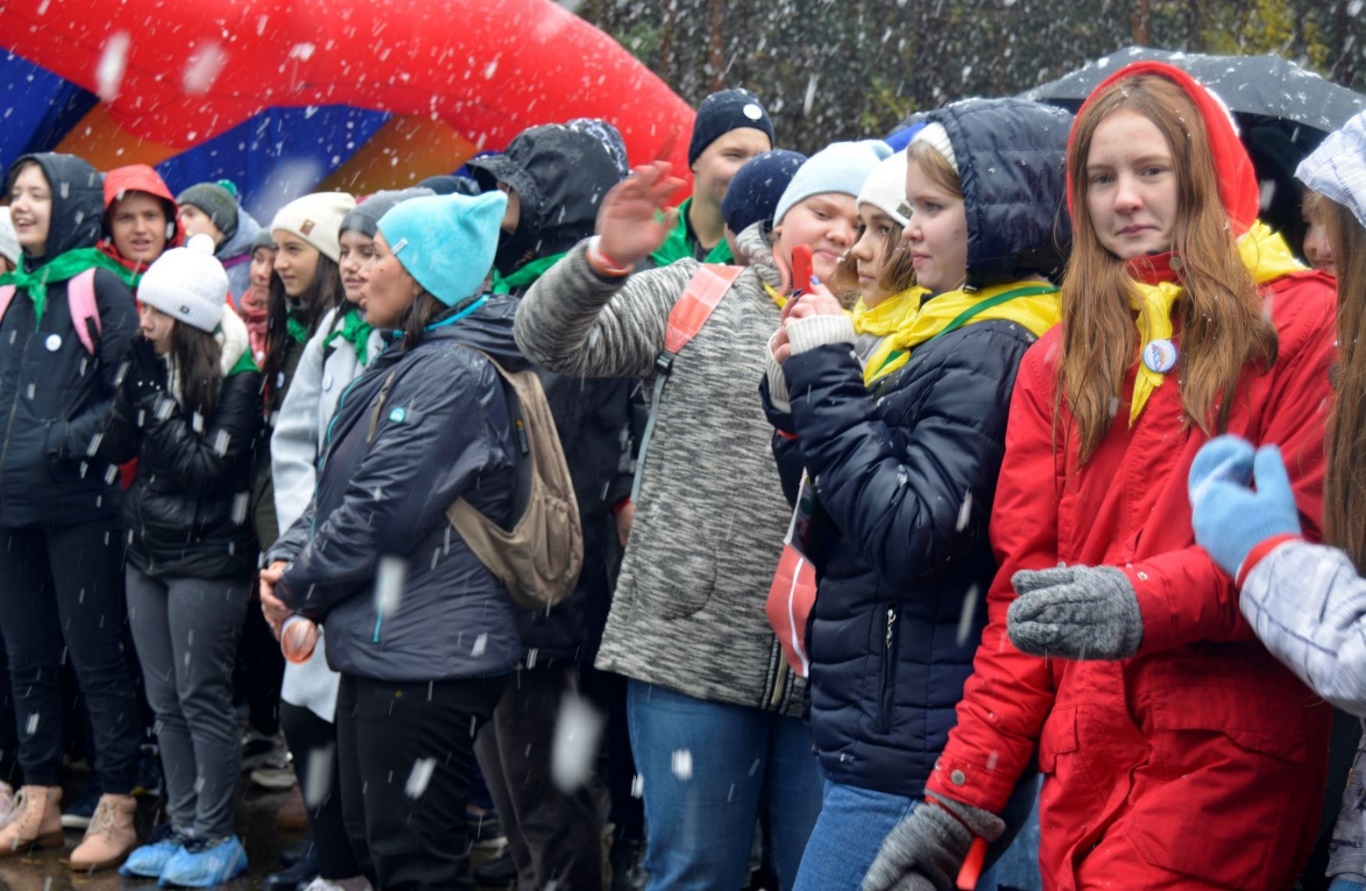 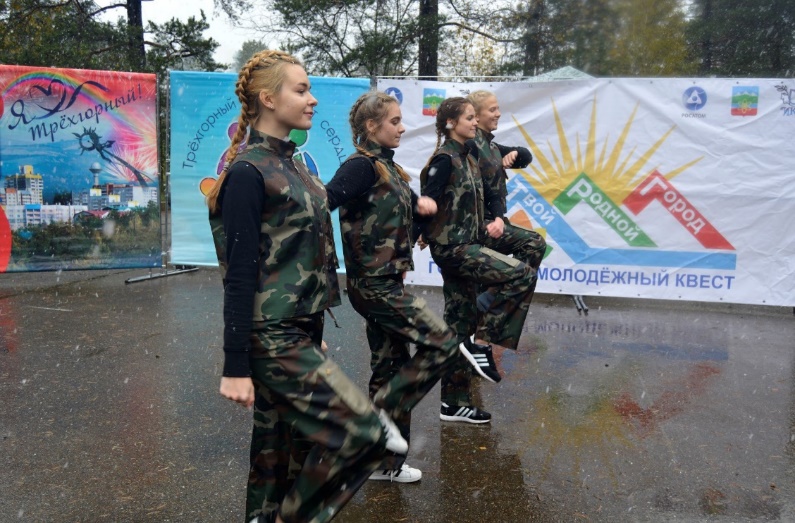 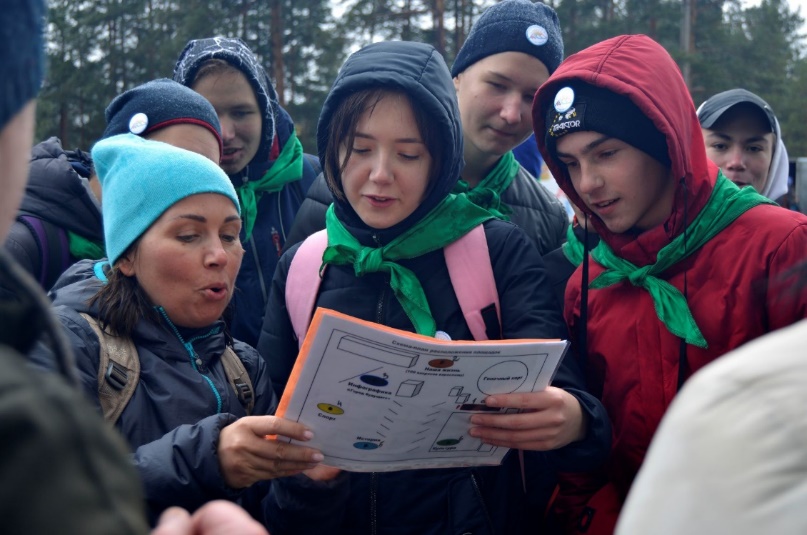 Цель практики:
создание и поддержание престижа города Трехгорного (сокращенно ТРГ) среди молодёжи
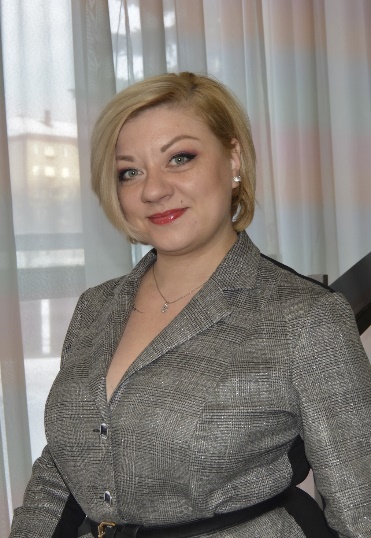 Лидер практики:
Галлямова Юлия Андреевна – заведующий досуговым отделом,
5 лет работы в сфере образования,
11 лет работы в сфере культуры
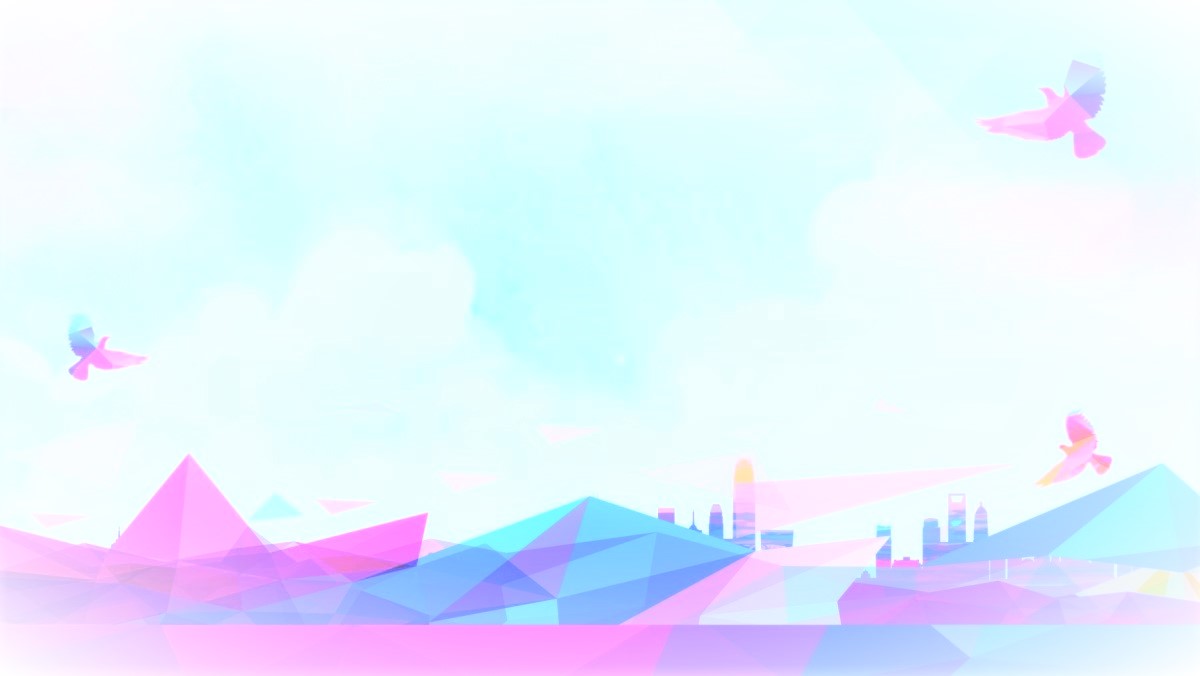 Этап «Культура»
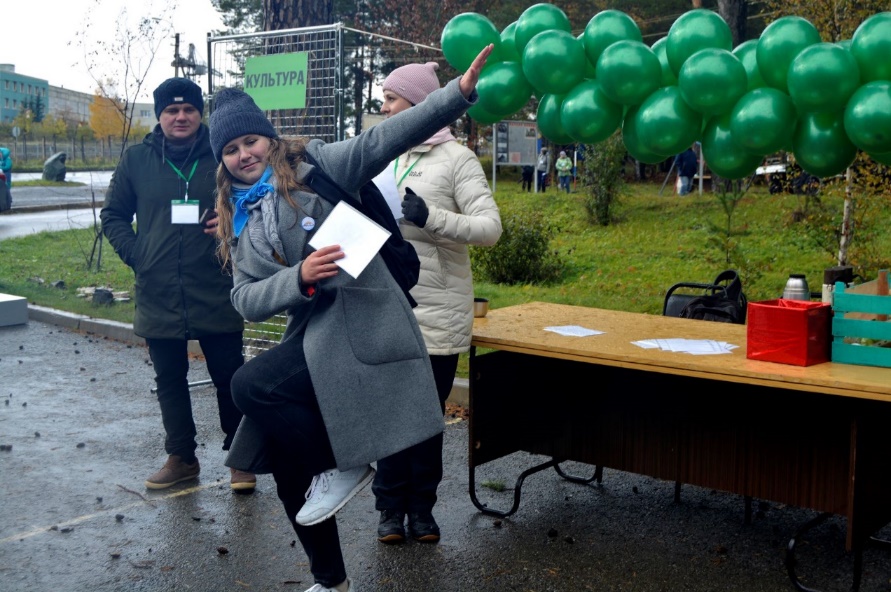 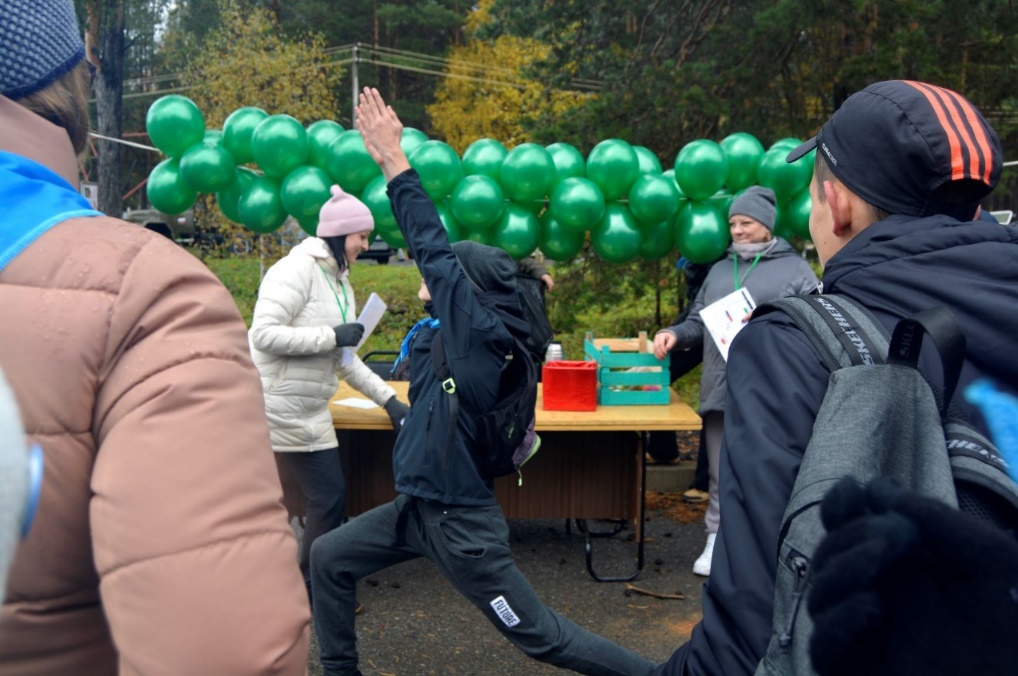 продемонстрировали свои артистичные способности,
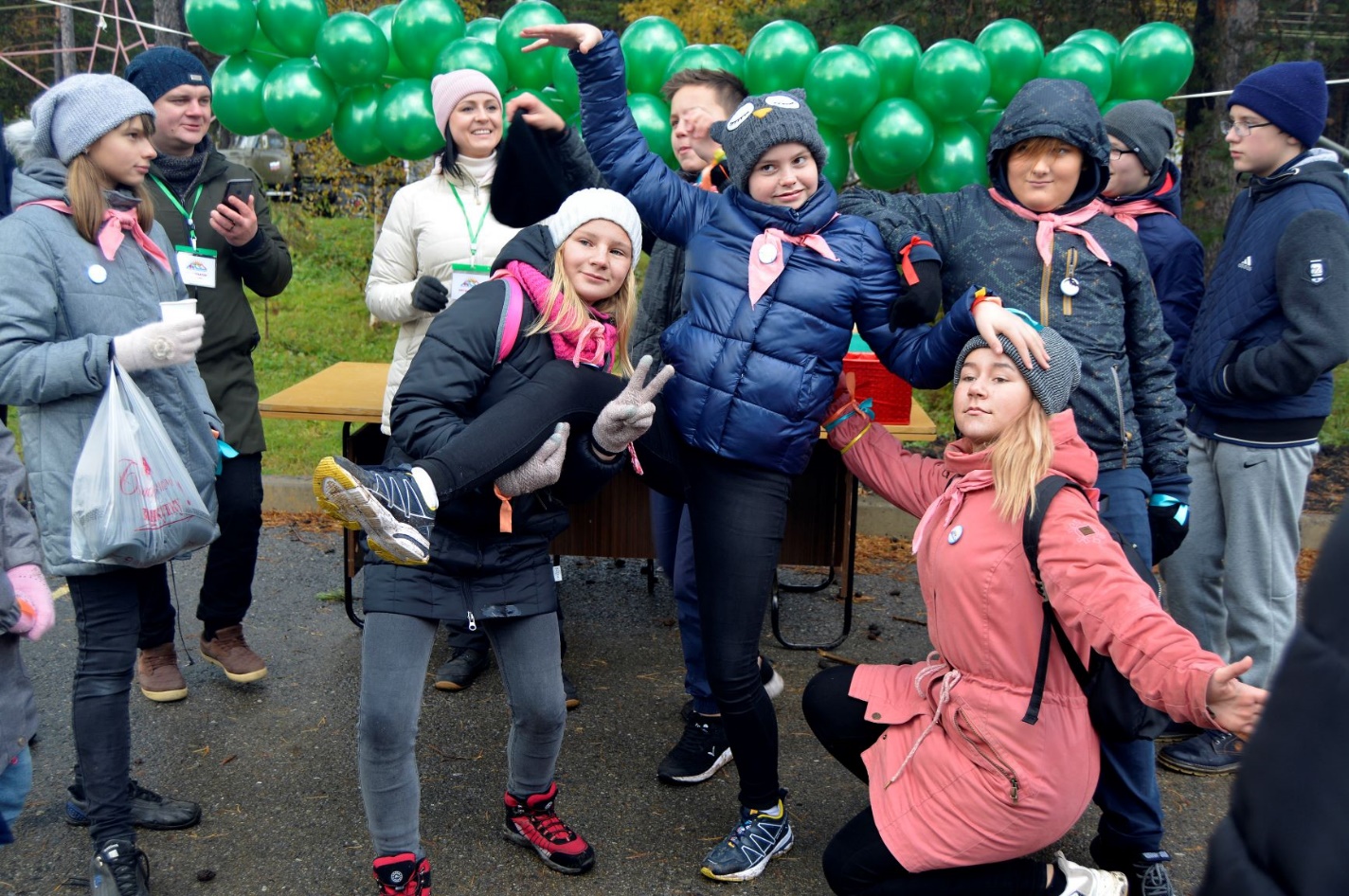 смогли проявить смекалку, творческую выдумку и находчивость
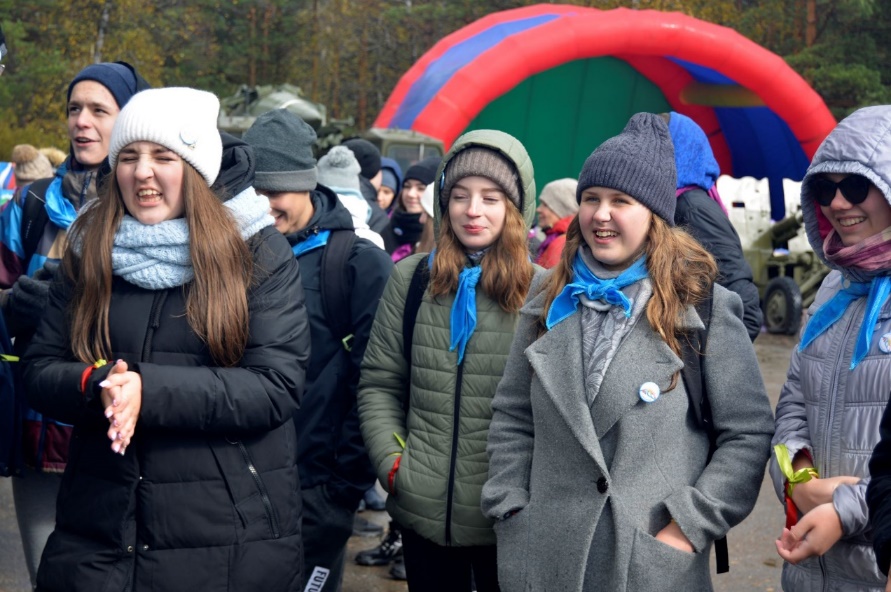 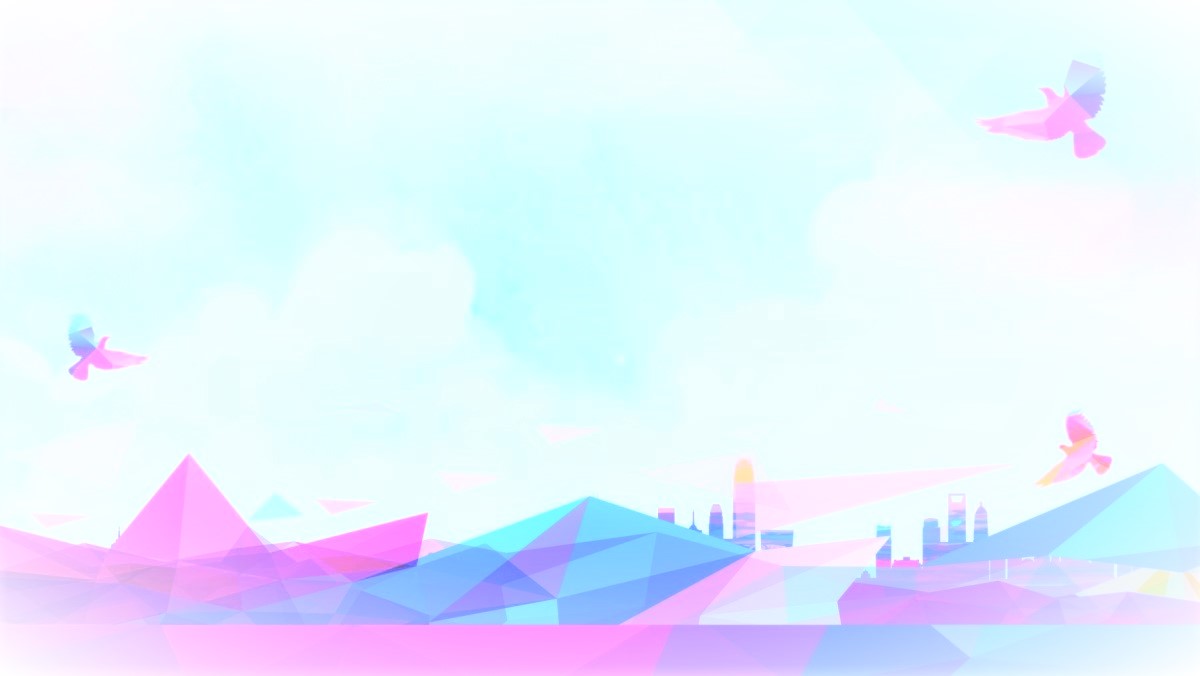 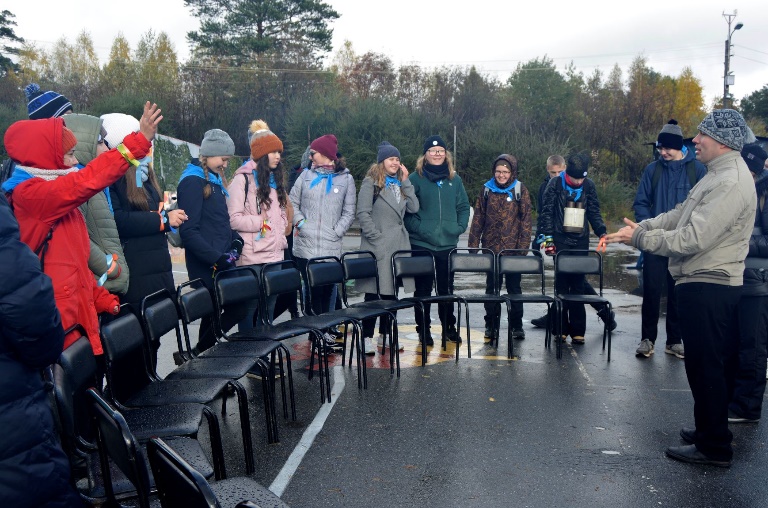 Этап «Наша жизнь»

участники смогли задать 
100 вопросов взрослому, 
узнать о проблемах города
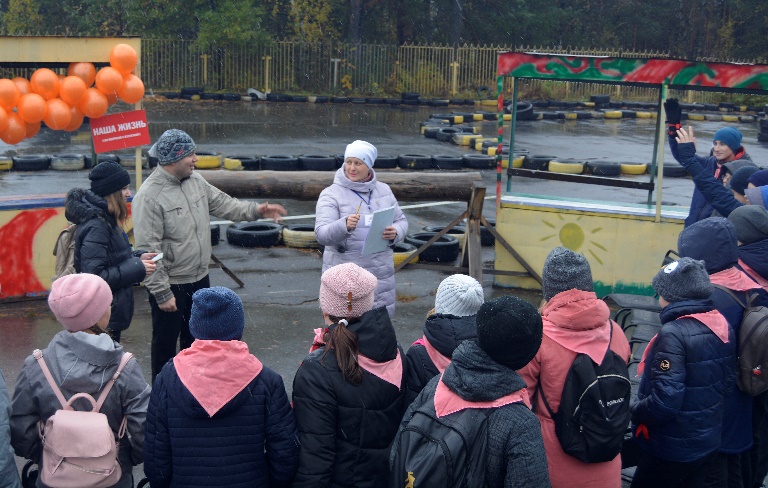 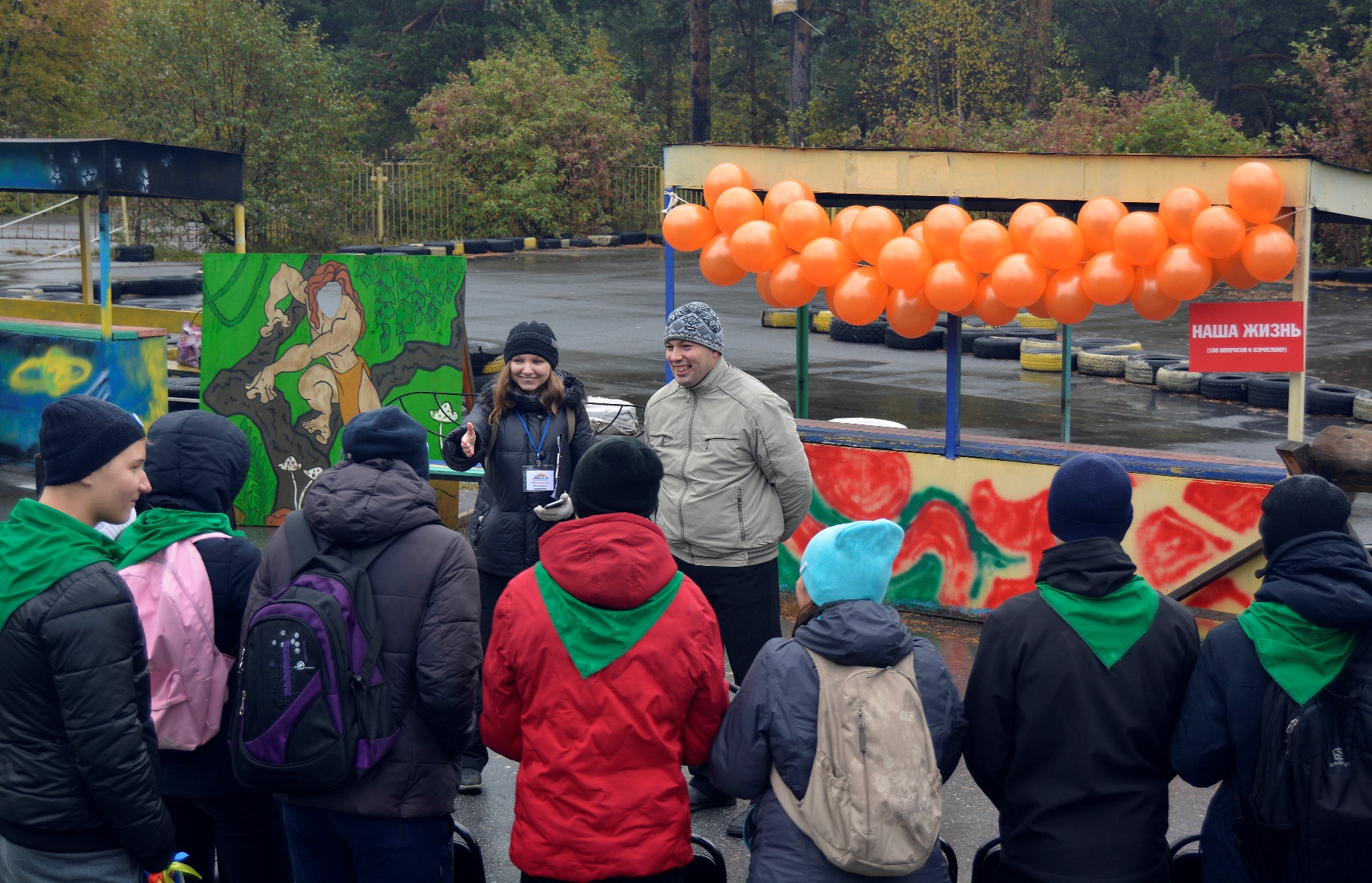 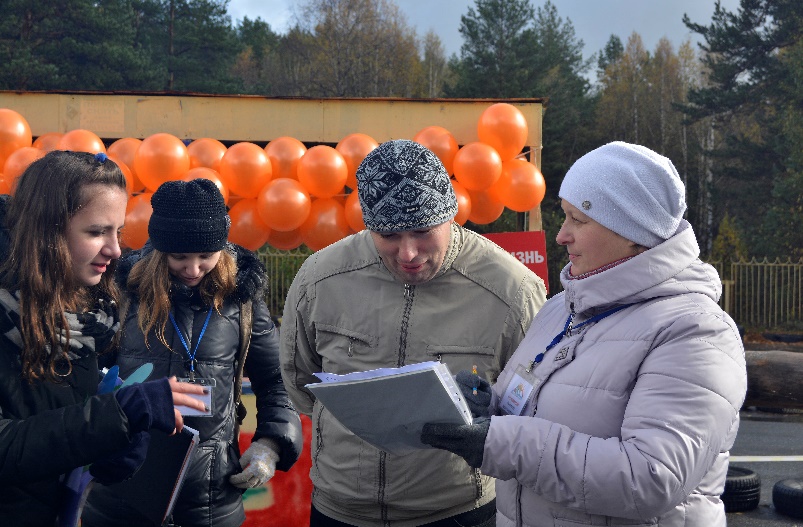 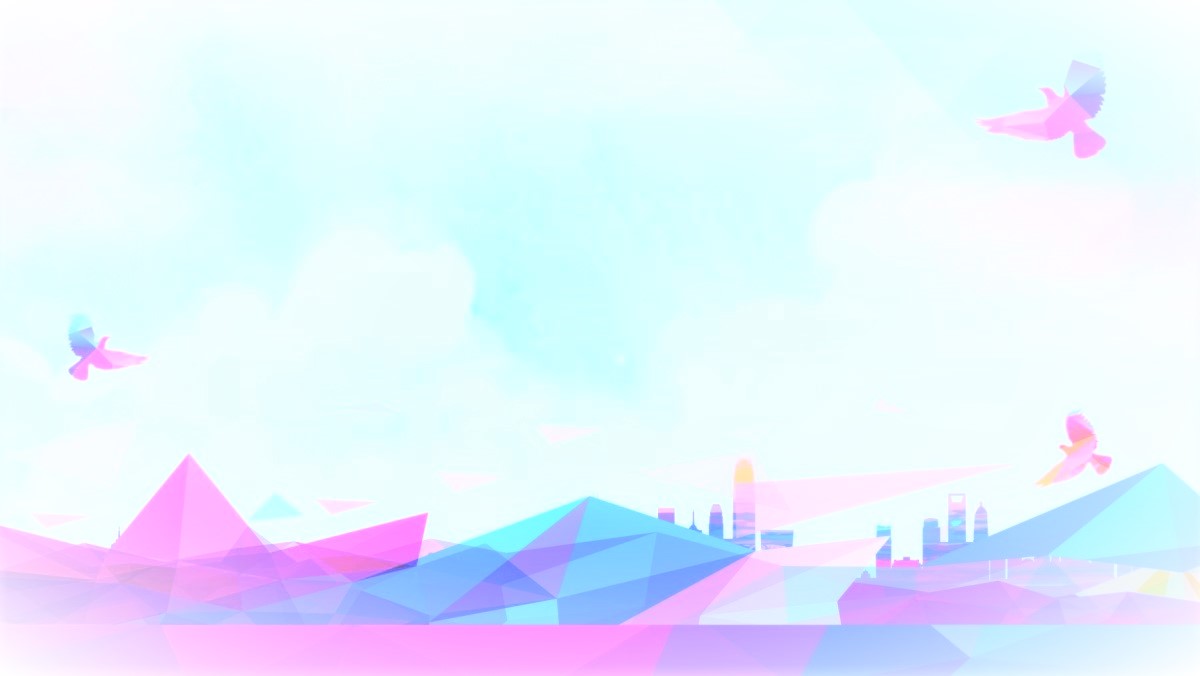 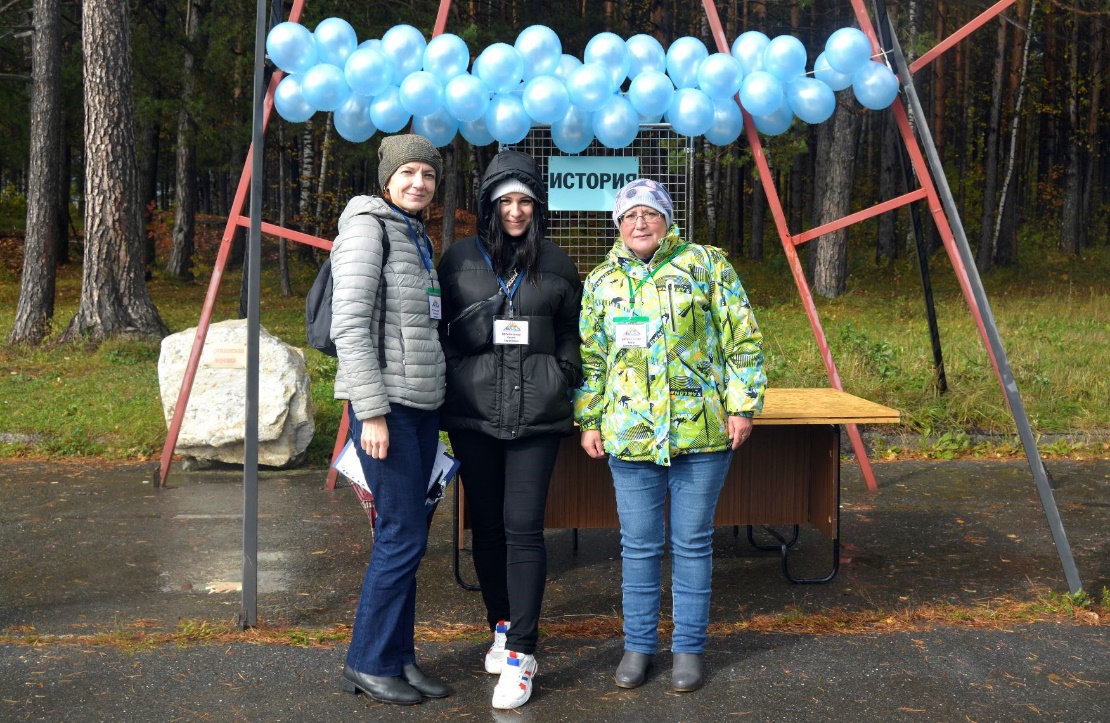 Этап «История»

узнали или вспомнили знаменательные даты, события, известные личности родного города
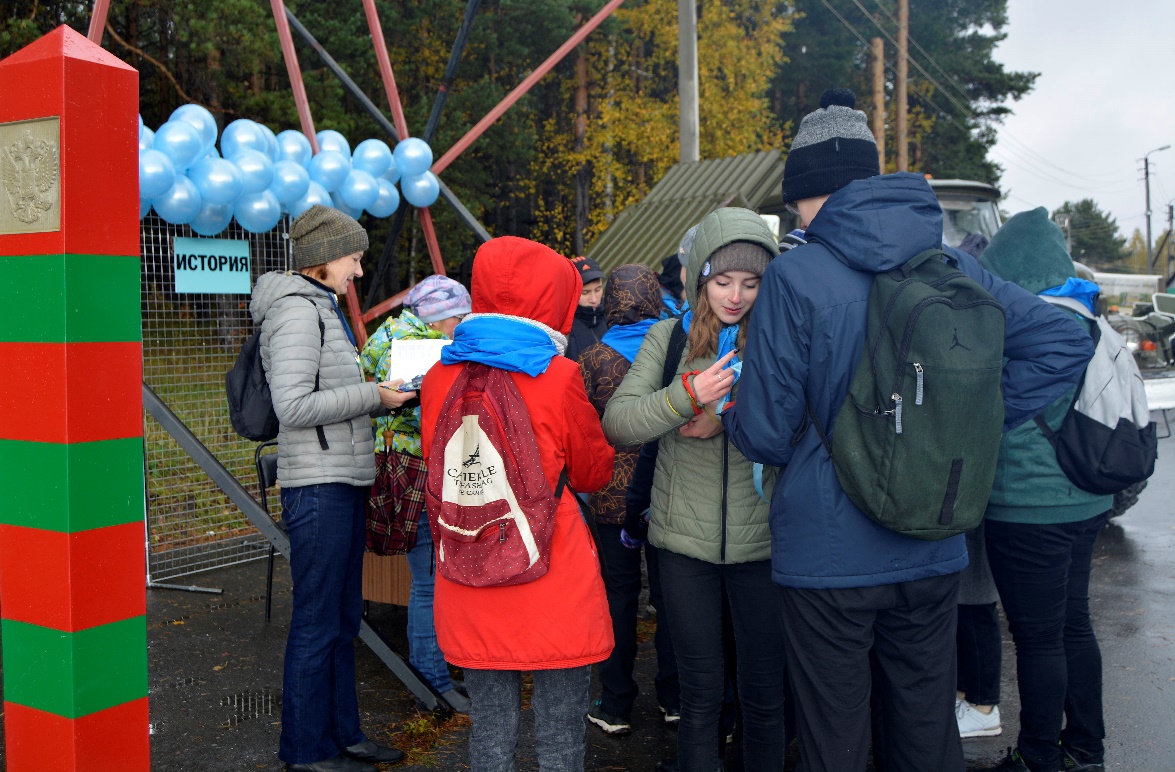 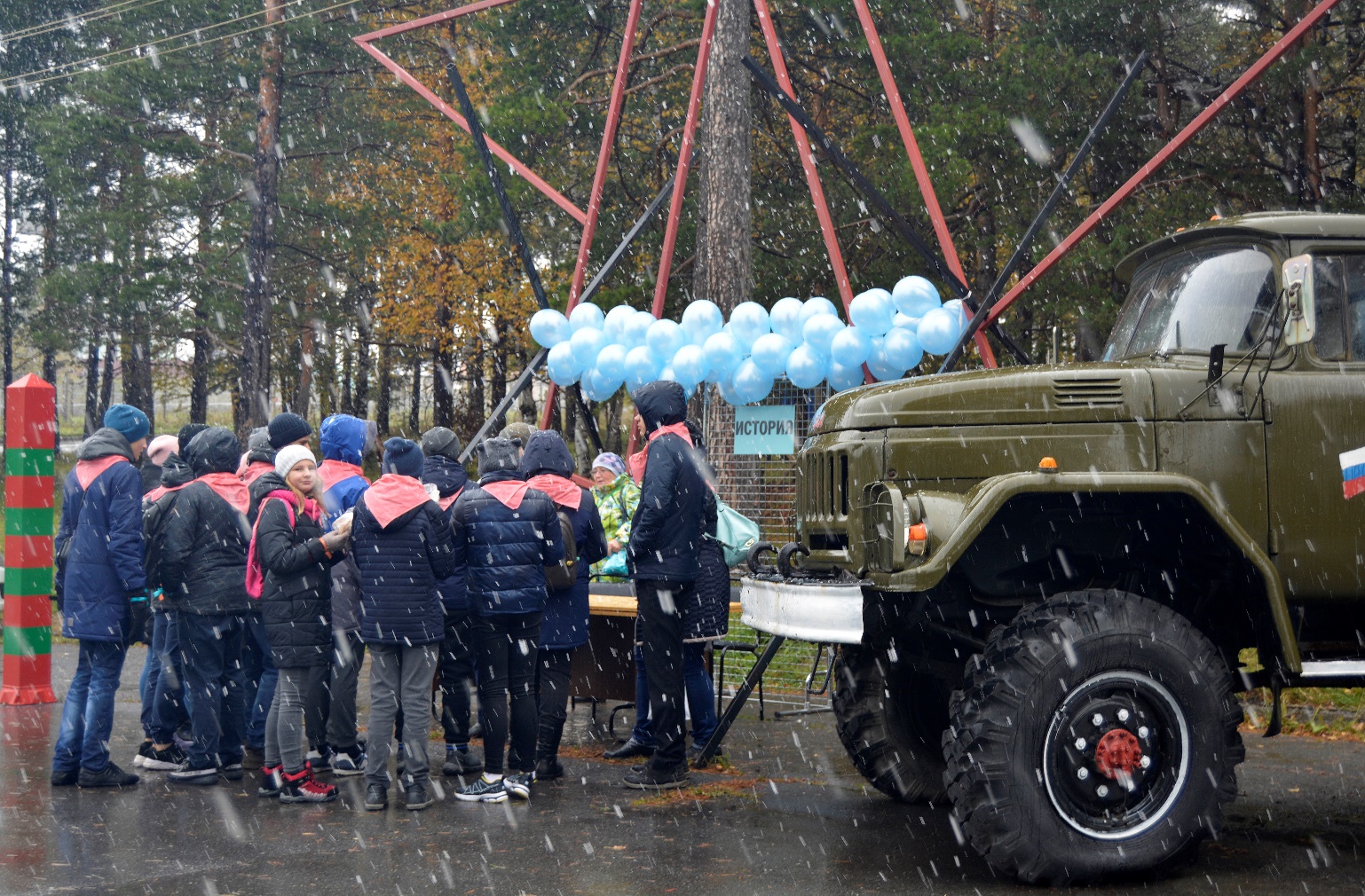 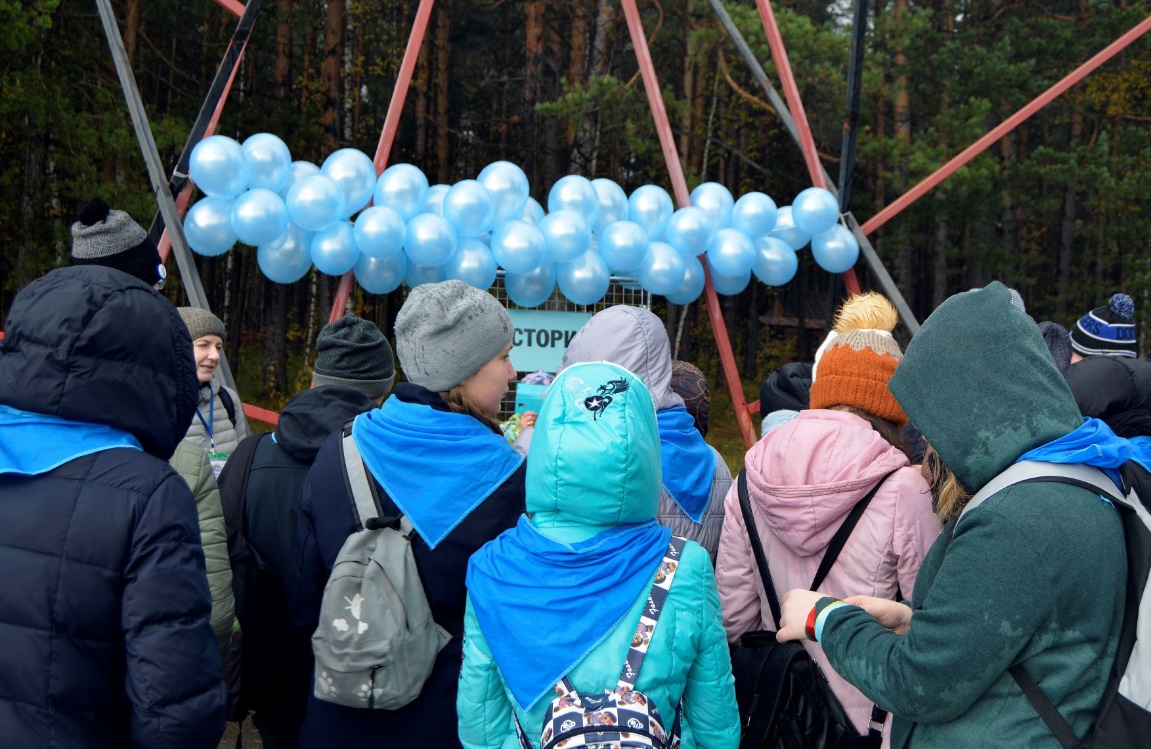 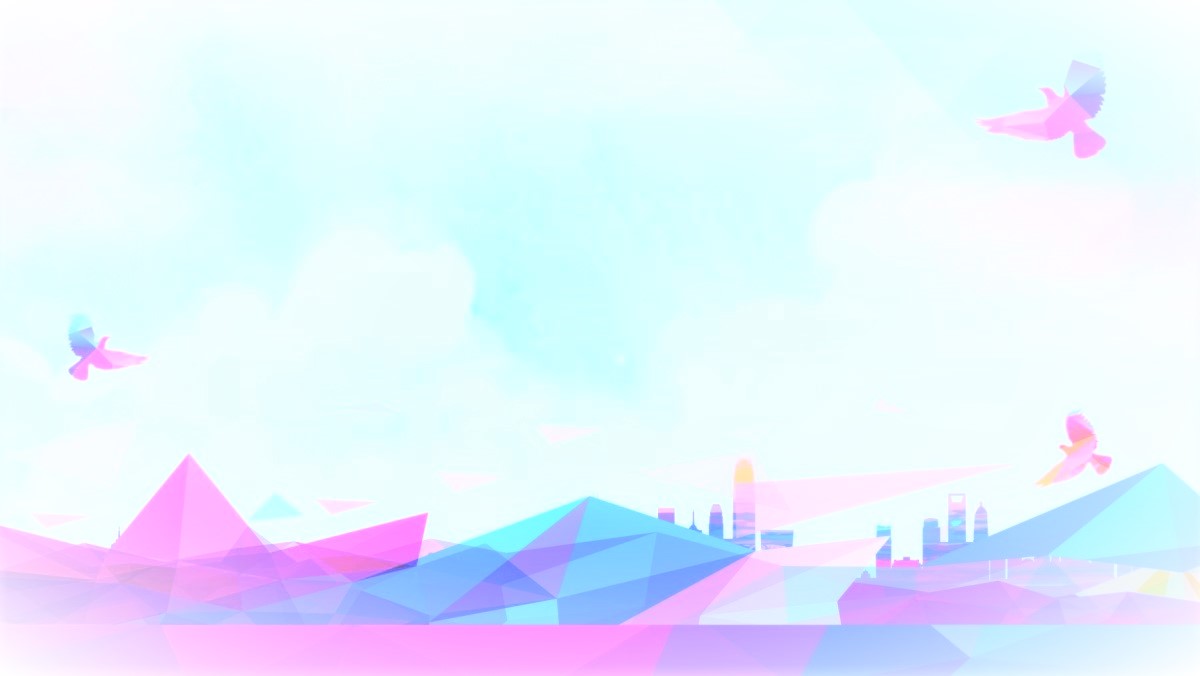 Этап «Спорт»

Ребята смогли испытать свои физические возможности, проявить собранность и работу в команде
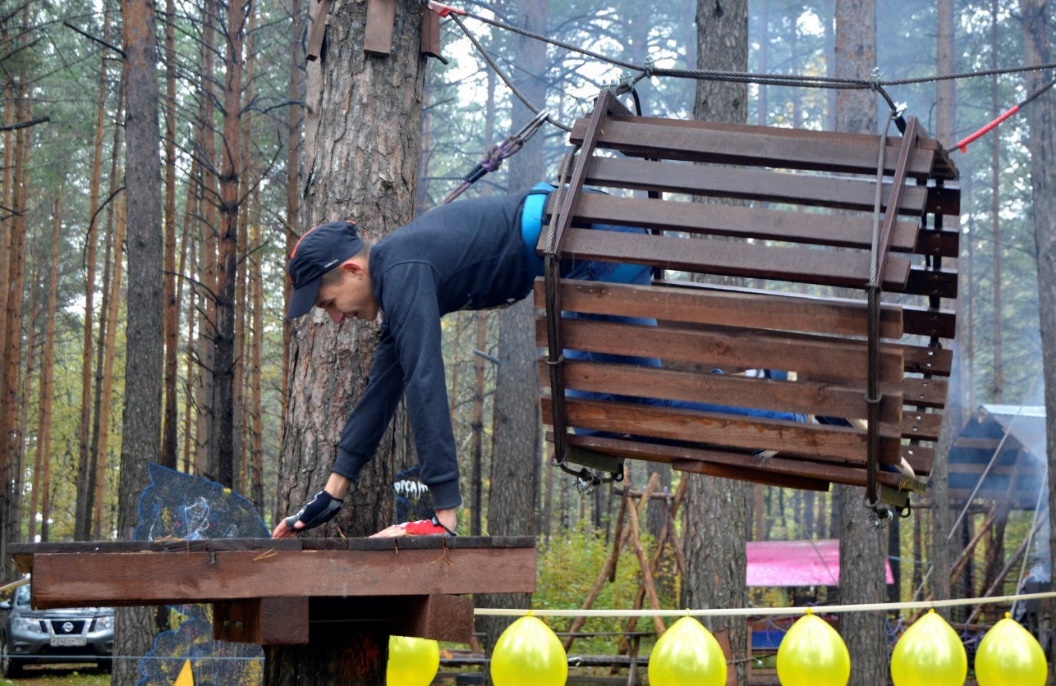 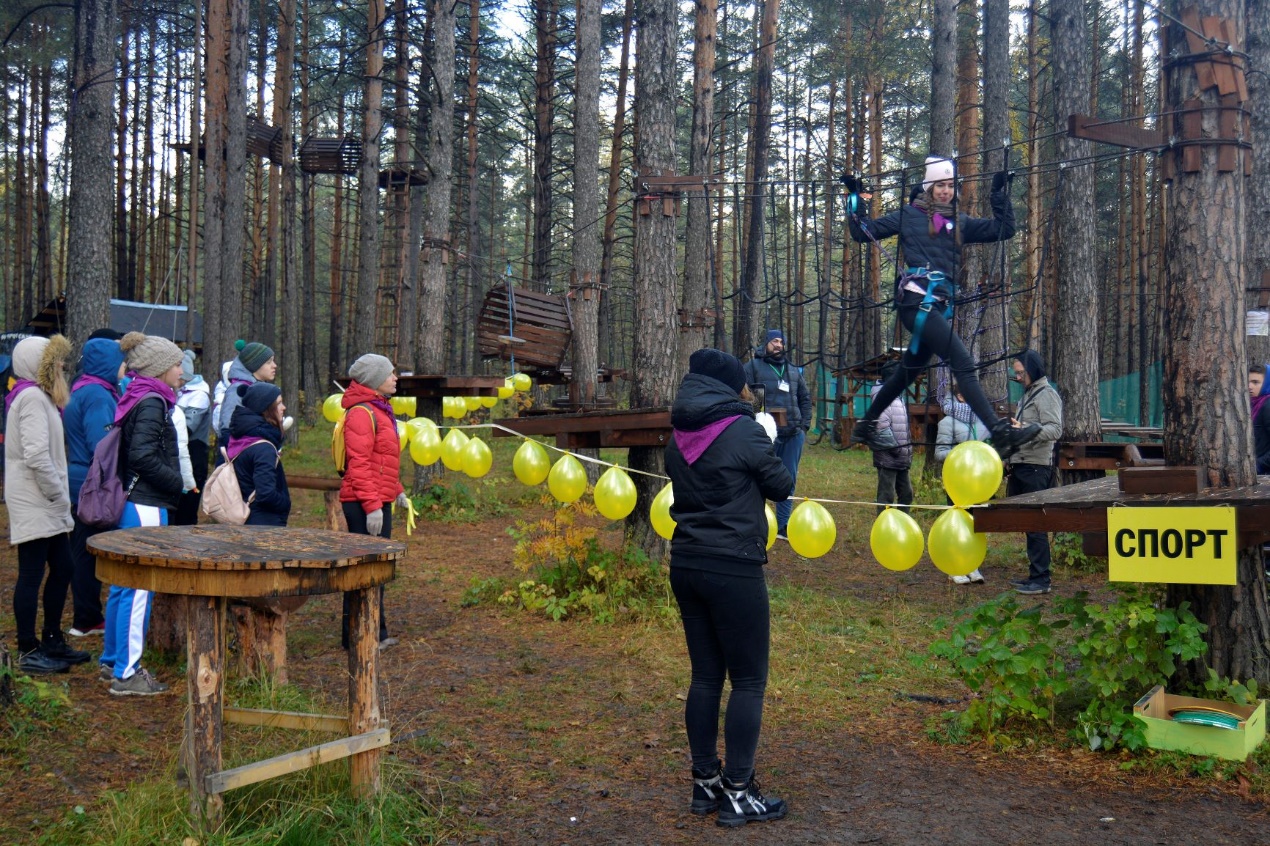 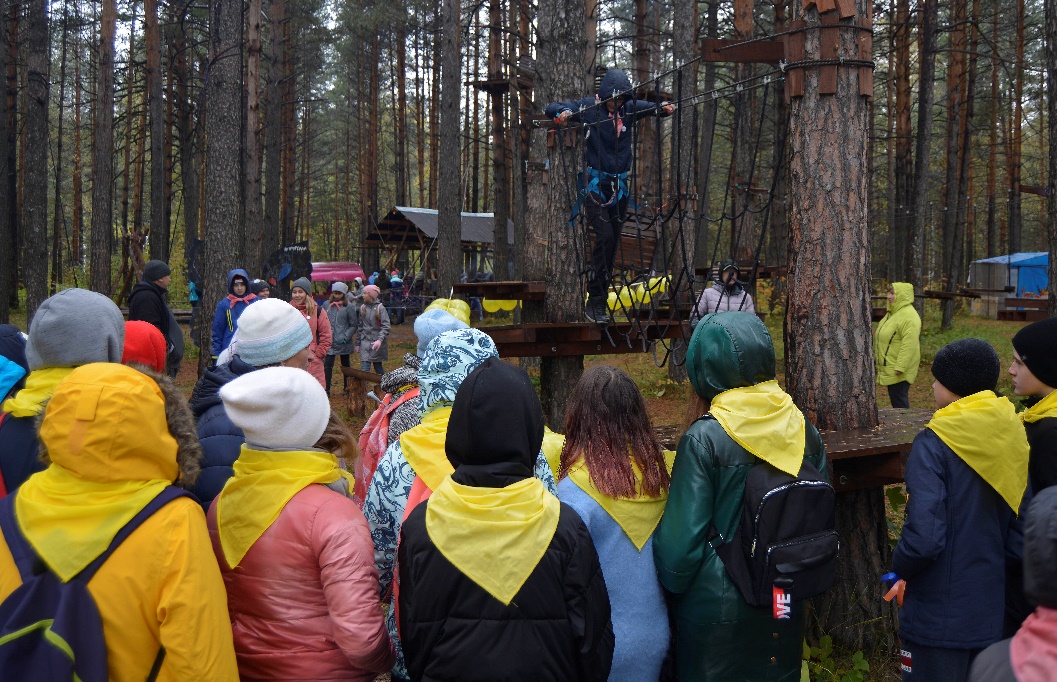 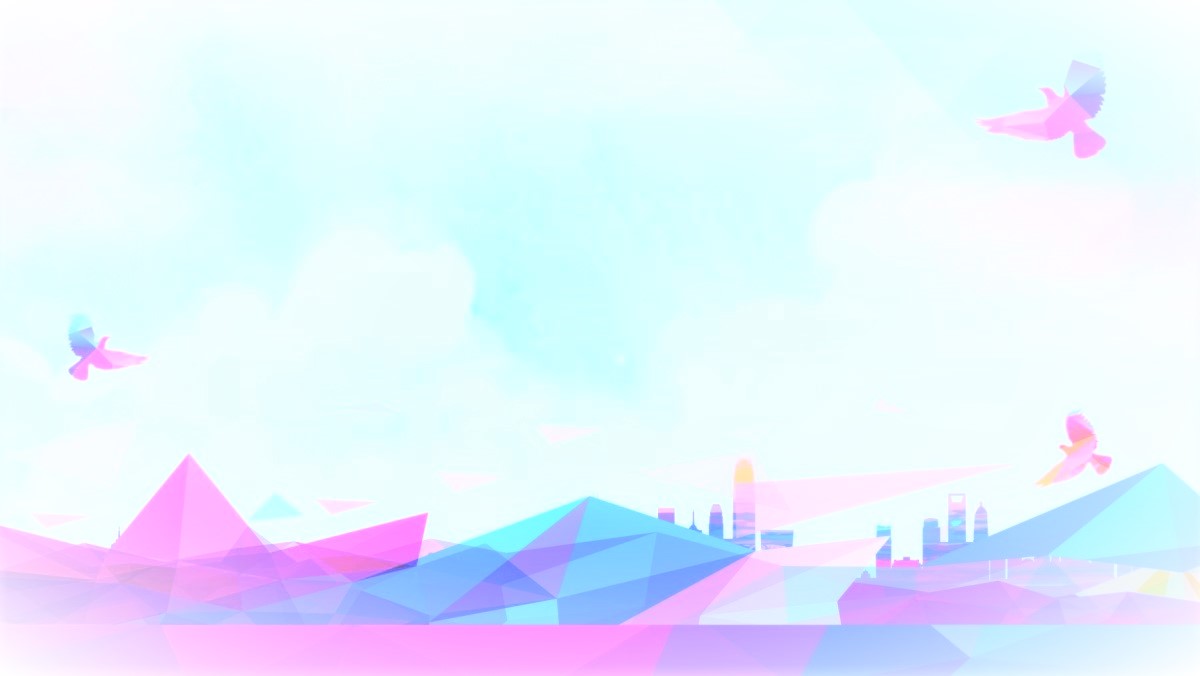 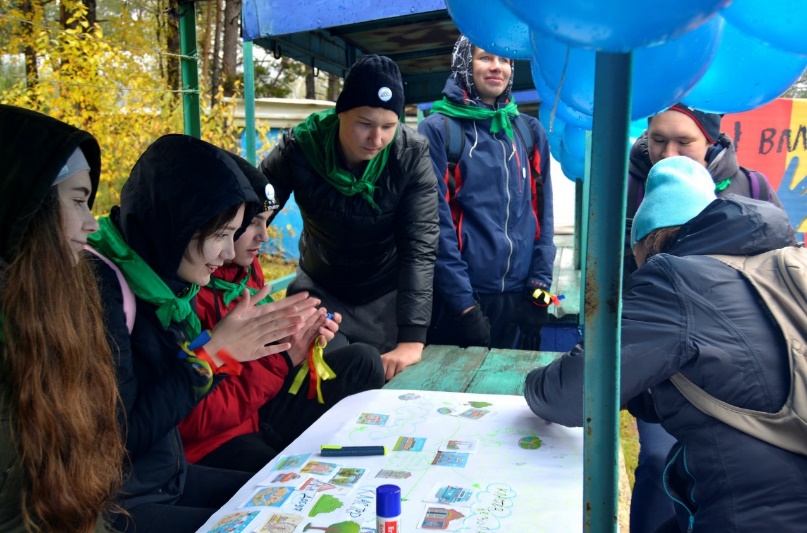 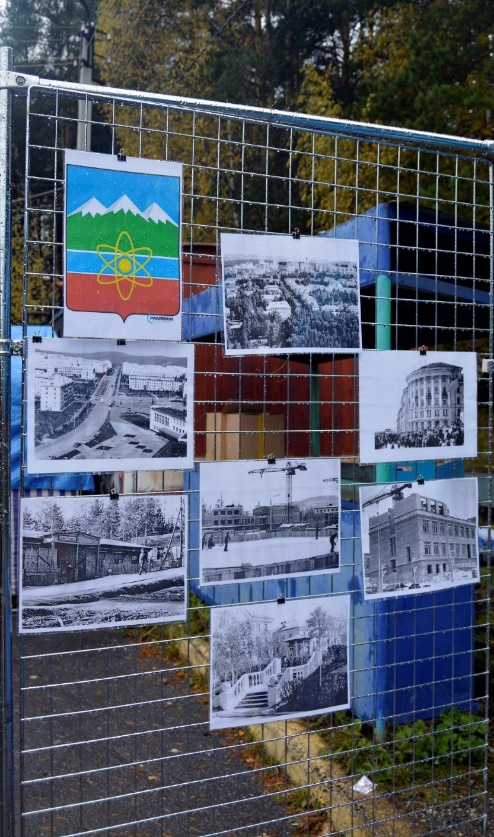 Этап «Инфографика»
Построили город будущего своими руками
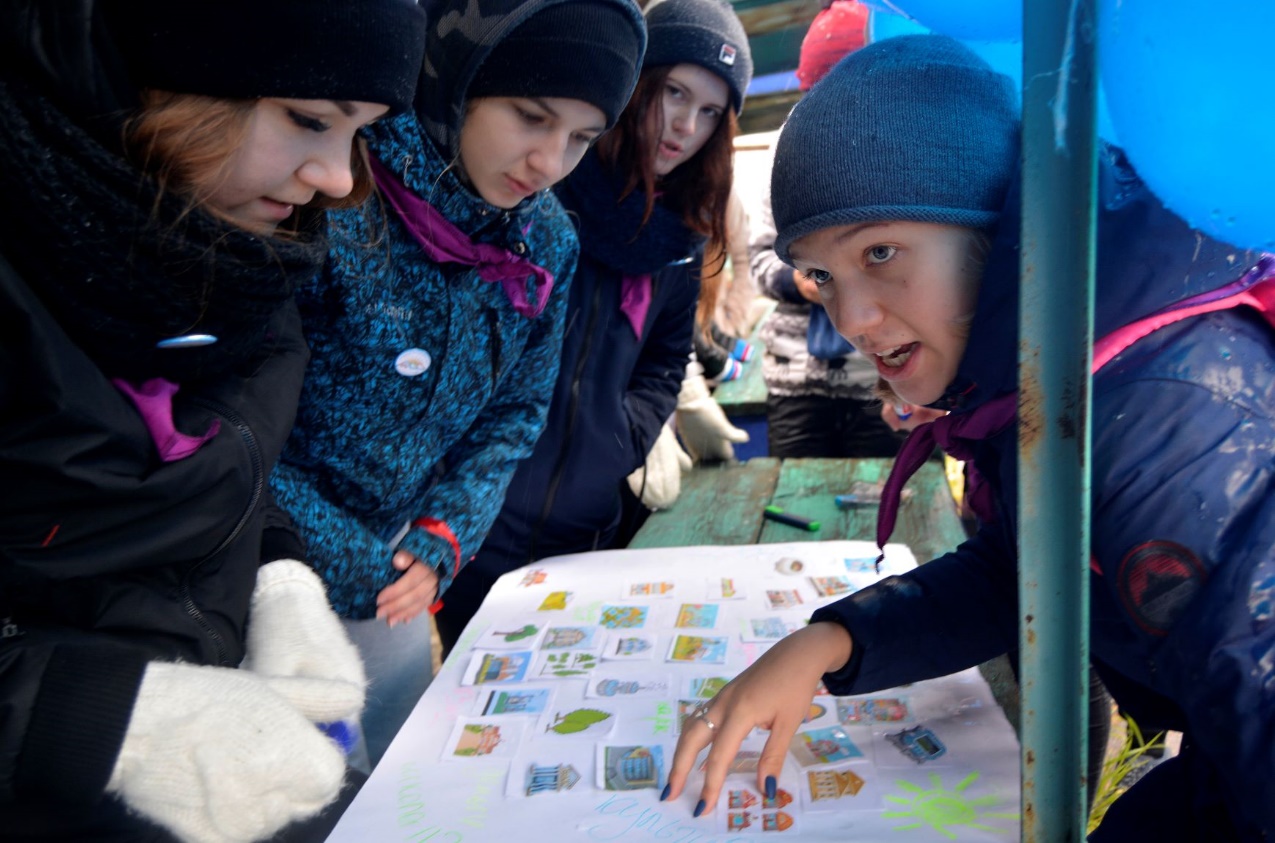 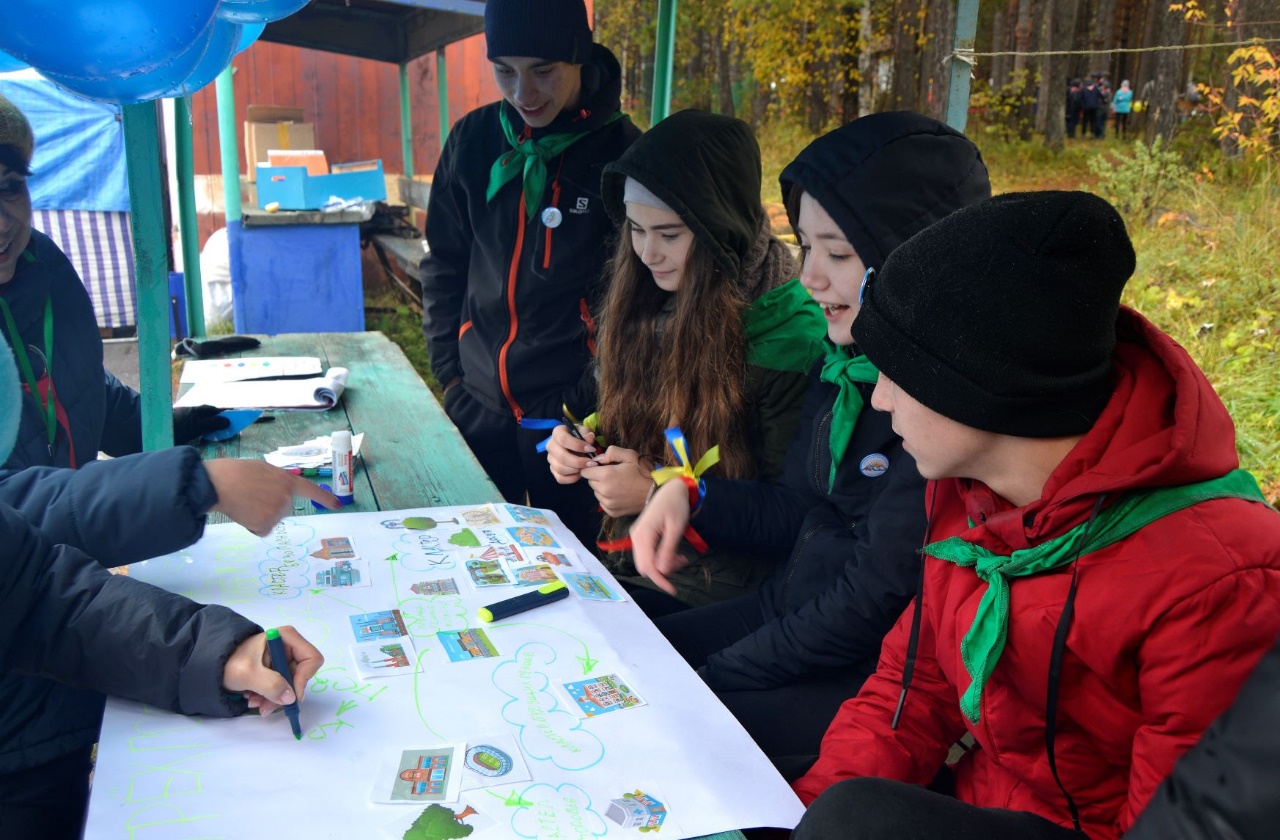 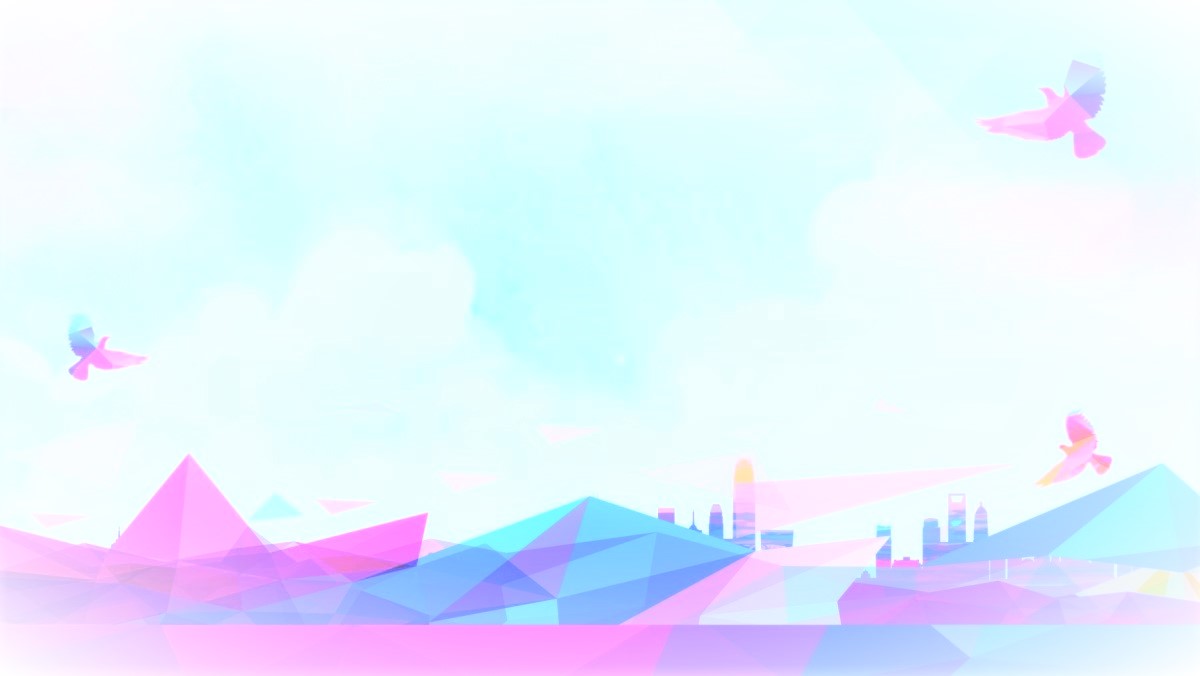 «Война войной, а обед по расписанию»
Кофе-брейк
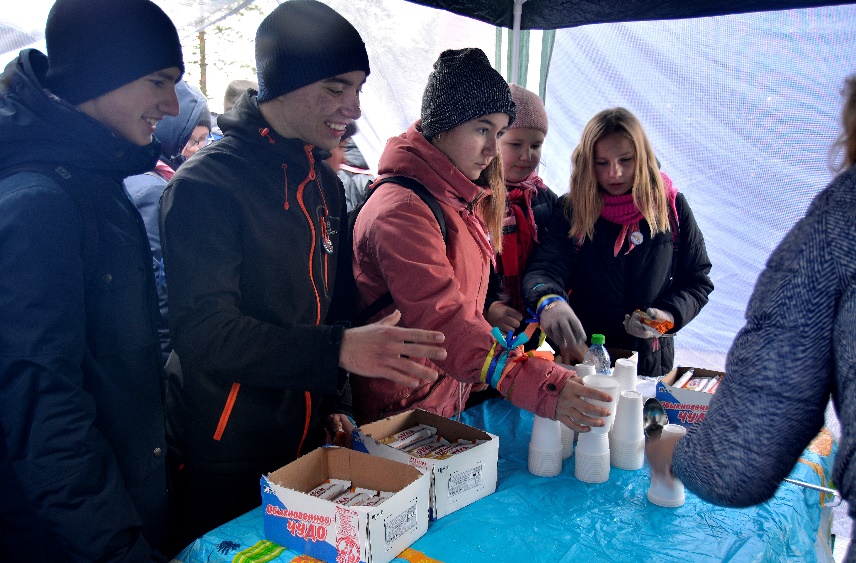 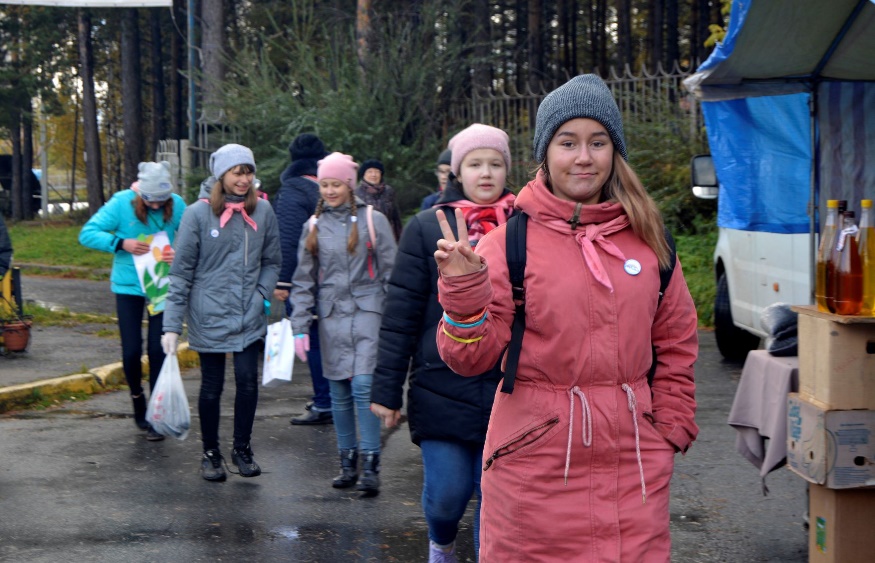 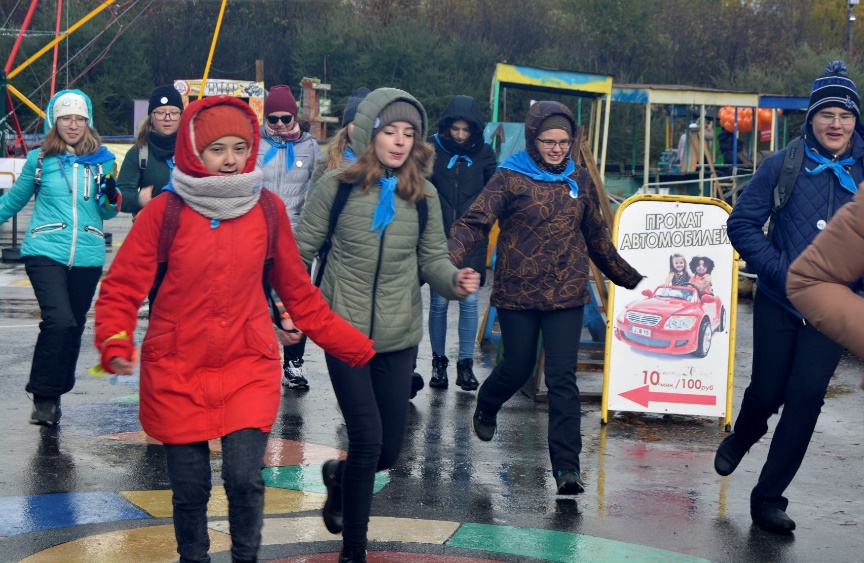 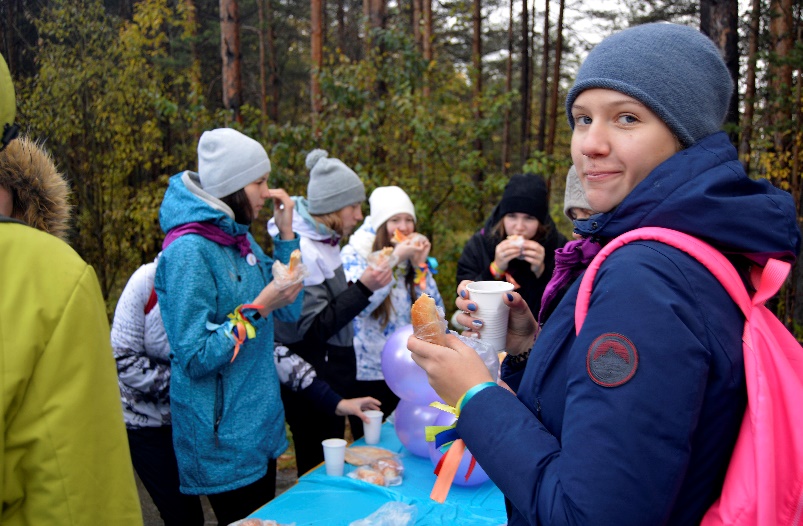 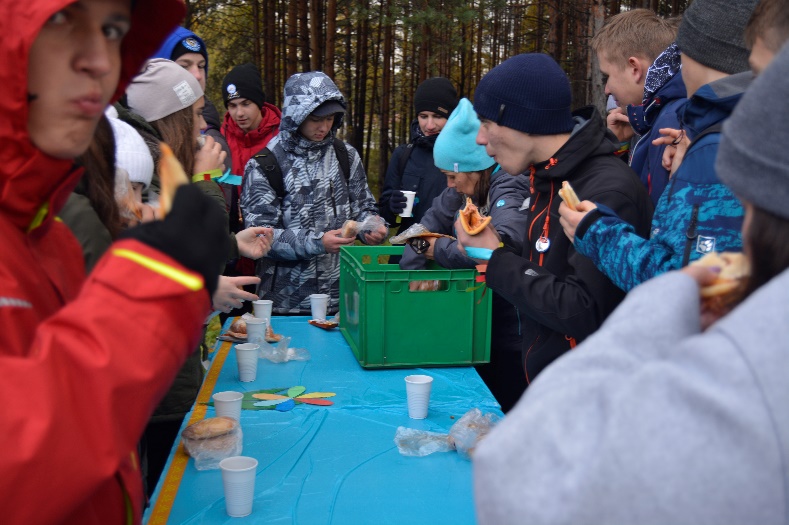 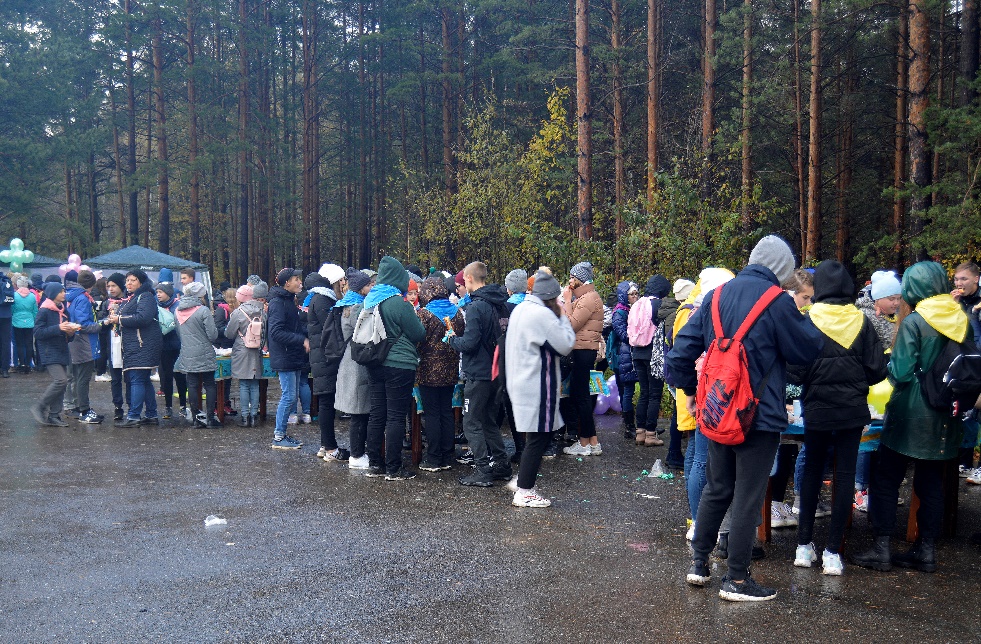 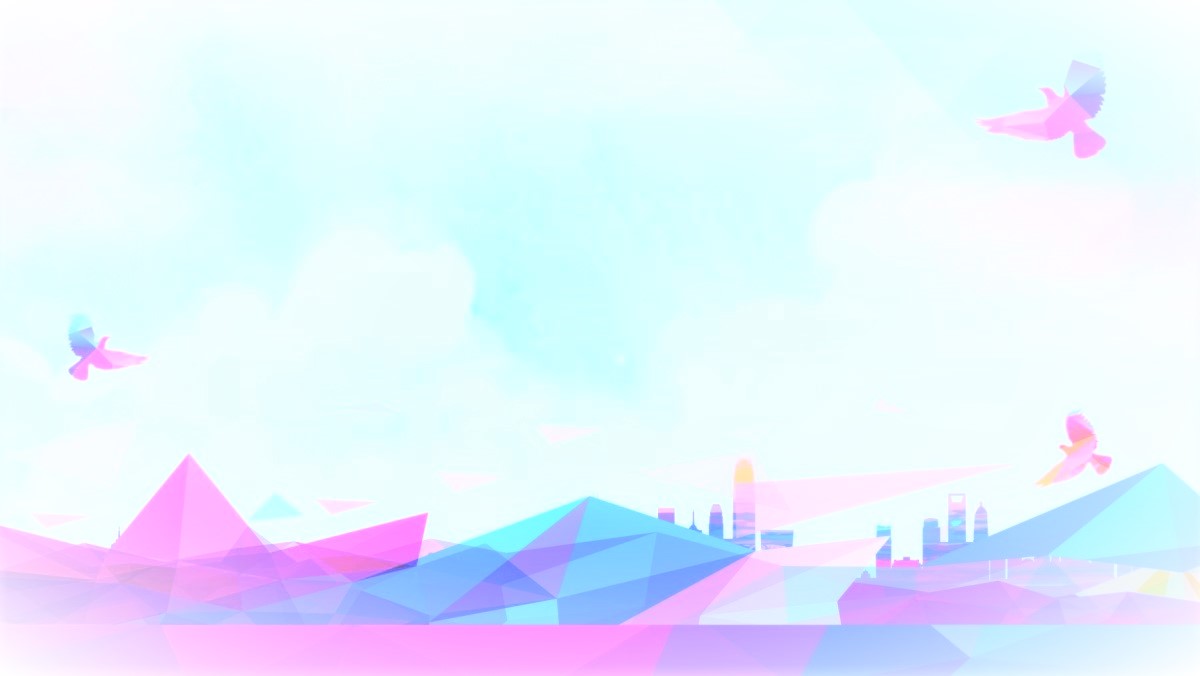 Церемония награждения
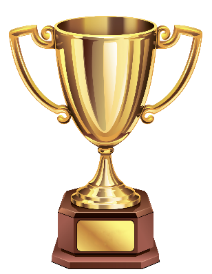 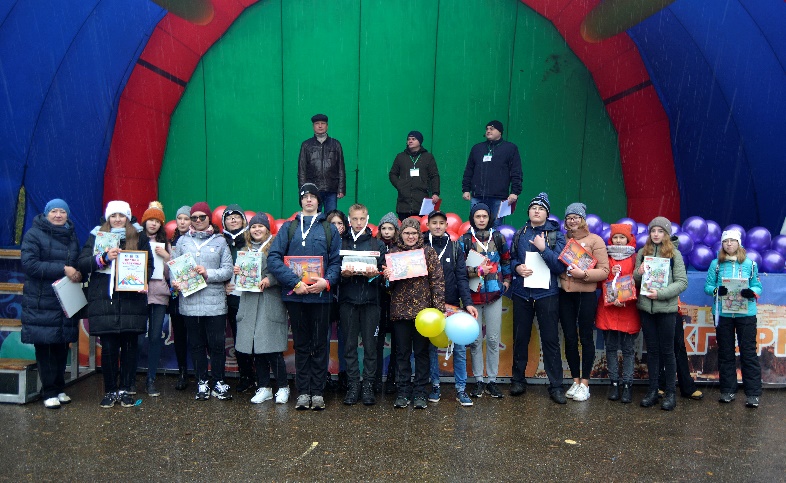 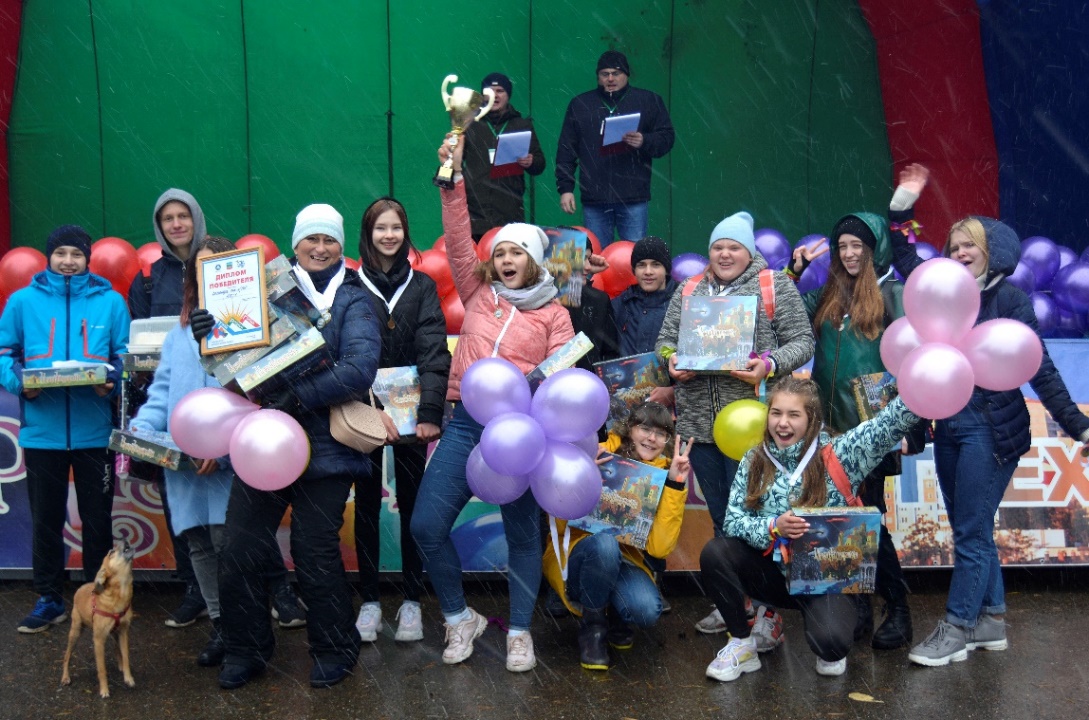 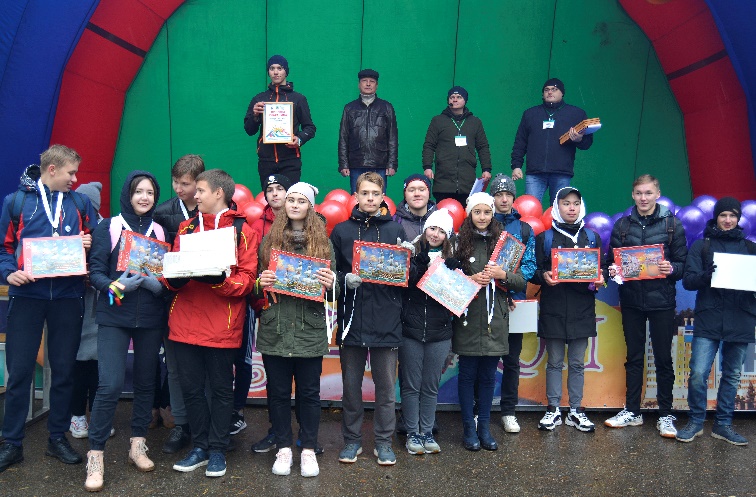 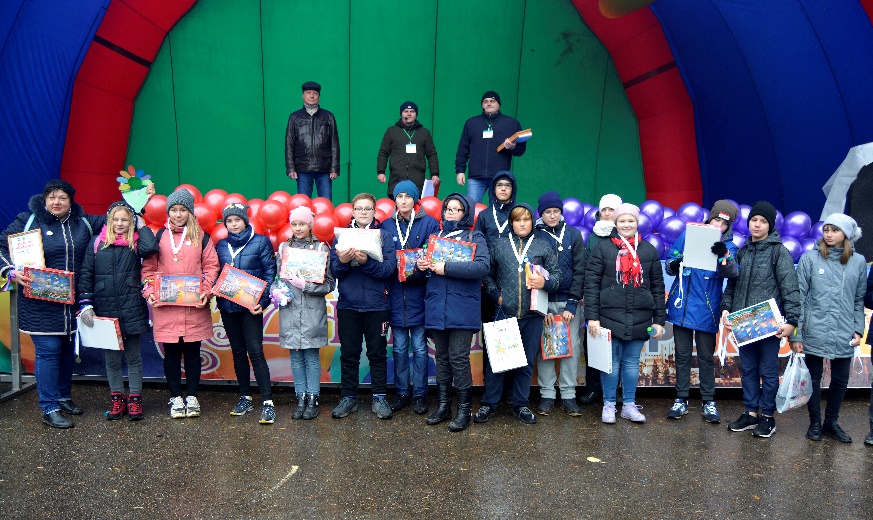 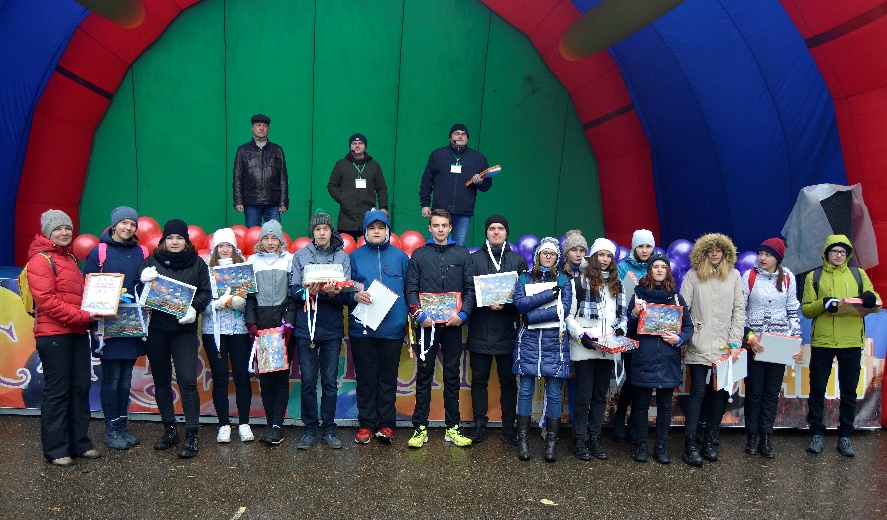 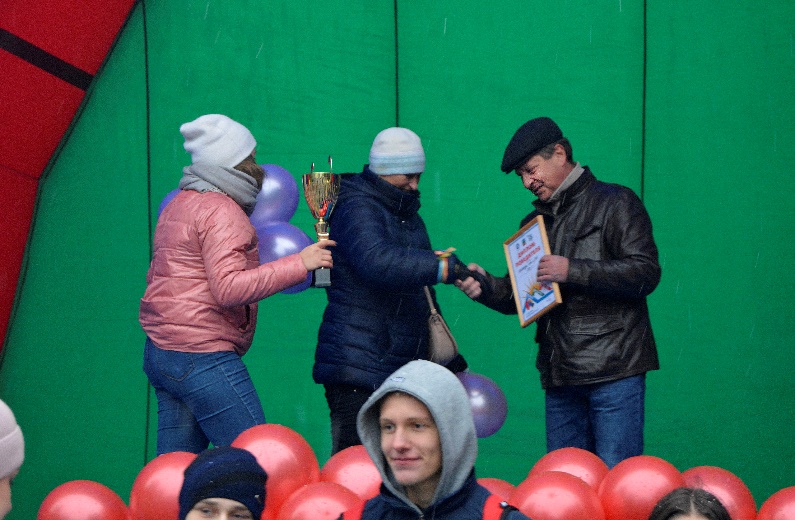 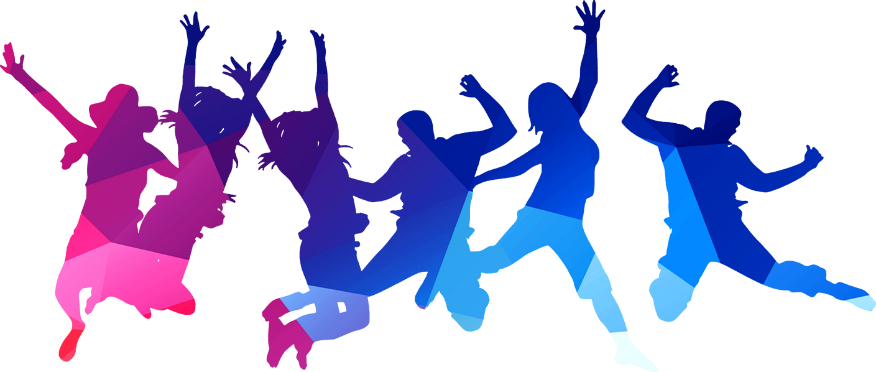